Una cabeza
Probabilidad de que una persona de X años viva al menos n años más
n
X+n
x
Probabilidad de que una persona de X años fallezca antes de alcanzar n años más
Probabilidad de fallecimiento diferida m años temporal n años
x
X+m
X+m+n
m
n
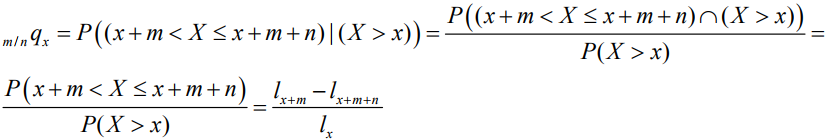 Supervivencia conjunta
x
y
NO extinción sobrevive al menos uno, luego uno o los dos
x
y
Disolución y No extinción
Sobrevive exactamente uno
x
y
Disolución y No extinción
Sobrevive exactamente uno
x
y
Extinción 


Fallezcan los dos,
Luego 1 
menos sobreviva 
alguno o los dos
x
y
Extinción 


Fallezcan los dos,
Luego 1 
menos sobreviva 
alguno o los dos

Fallezcan los dos
x
y
npx =0,9
Disolución

Fallezca alguno, 
incluso los dos
x
y
Lógicamente si a disolución y no extinción
Le añadimos extinción
Tendríamos disolución
Disolución

Fallezca alguno, 
incluso los dos
x
y